Multi-Domain Model-Based Engineering
Hans Peter de Koning (ESA/ESTEC, The Netherlands)
Glossary of Terms
Domain = (short for) Domain of Expertise ≈ Discipline
Multi-Domain ≈ Multi-Disciplinary
Universe of Discourse = Domain of Discourse
“Scope taken into account”
Systems Engineering (INCOSE) = System Engineering (ECSS)
INCOSE IW13/MBSE  | Jacksonville, FL, USA | 26-27 January 2013
2
Background of this presentation
Standardisation work on ECSS E-TM-10-23  and E-TM-10-25
Model based system engineering conceptual data models for European space
Co-organisation of 14 annual NASA-ESA Product Data Exchange Workshops
Contributions to SysML v1.2 and v1.3 (QUDV)
Standardisation work on ISO 10303 (STEP) and related standards
Cross-industry & multi-disciplinary
15 years chair of Dutch normalisation committee for “Industrial automation”
MBSE Panel at INCOSE IS11 (Denver)
Work on ESA space projects in general and ESA’s Concurrent Design Facility in particular
Development lead on ESA’s Open Concurrent Design Tool (OCDT)
New multi-domain conceptual modelling environment (in progress)
INCOSE IW13/MBSE  | Jacksonville, FL, USA | 26-27 January 2013
3
ESA Concurrent Design Facility (CDF)
Concurrent engineering of conceptual design of all candidate ESA missions
including risk, cost, programmatics

10 to 15 studies per year
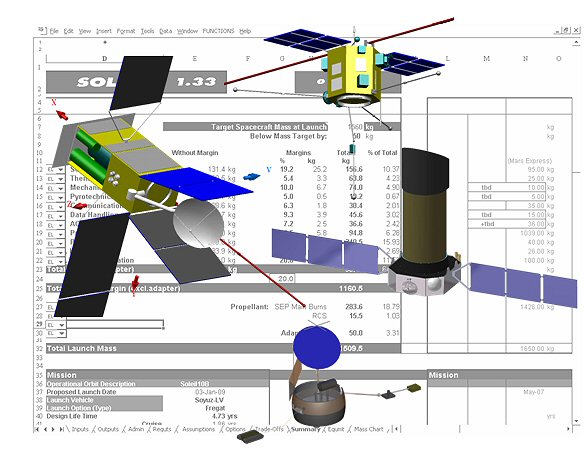 For details see http://www.esa.int/SPECIALS/CDF/
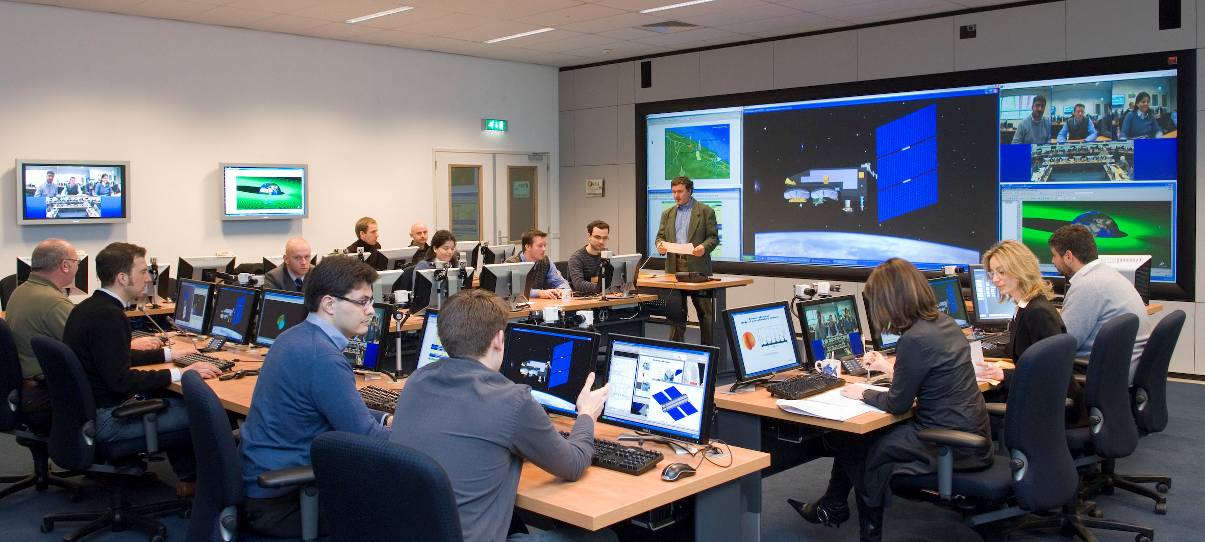 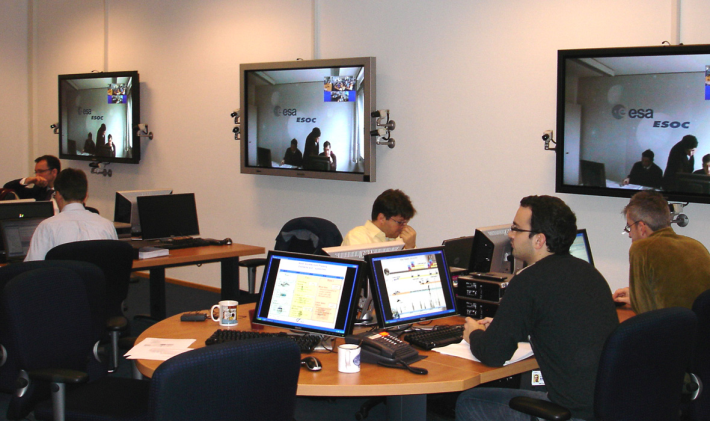 INCOSE IW13/MBSE  | Jacksonville, FL, USA | 26-27 January 2013
4
CDF Layout
Integrated audio & video: all inputs / output switchable
Video conferencing at each seat
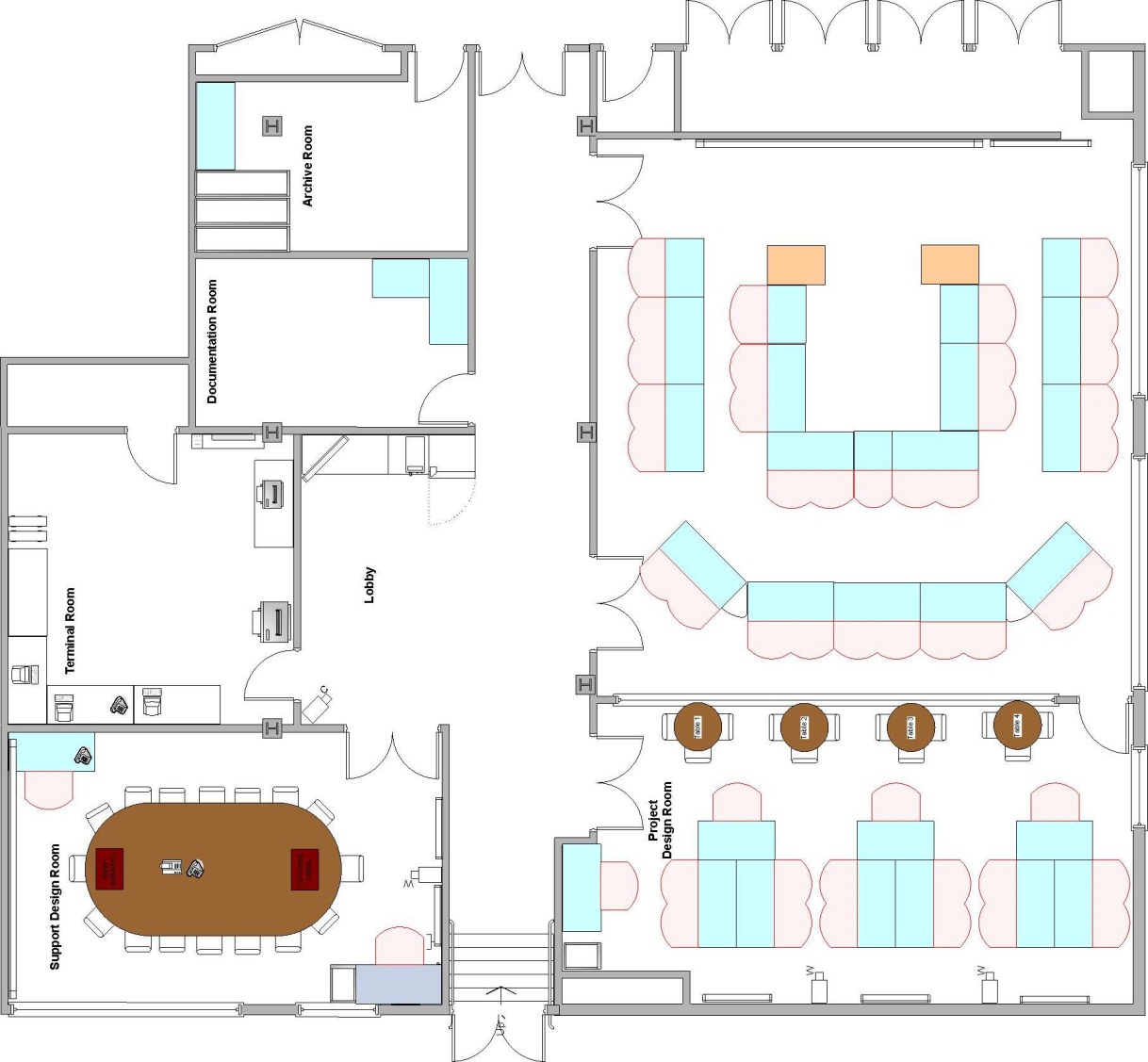 Big screen
Main CDF room
Glass pane
Meeting room
Break out room
INCOSE IW13/MBSE  | Jacksonville, FL, USA | 26-27 January 2013
5
CDF Typical Domain Seats22 typical in full study / 32 max
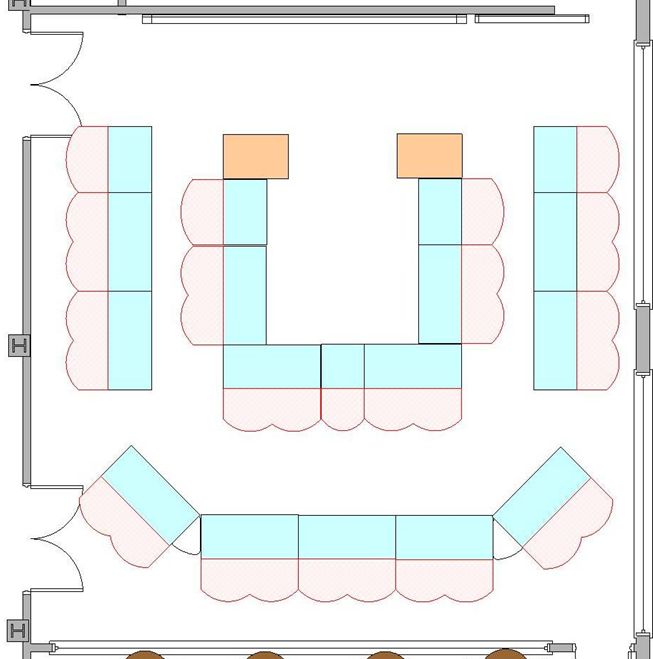 Customer
Team Leader
System Eng.
Technical Author
SE Assistent
AOCS
Cost Analysis
GNC
Risk Assessment
Power
Programmatics
(Remote, ESOC)
Instruments
Functional 
Simulation
Mission Analysis
Propulsion
Ground Systems & Ops
Structural
Communications
Configuration (3D)
Thermal Control
Data Handling
Mechanisms
INCOSE IW13/MBSE  | Jacksonville, FL, USA | 26-27 January 2013
6
Customer
Supplier
Systems Engineering:3 Main Areas of Concern & 1 Central Task
Specify
the Problem
Facilitate lead and control collaboration between all disciplines and parties
Requirements
E-ST-10C: "Requirements engineering" and “Analysis”
Coordination and 
Control
Define
the Solution
Realise
the Product
Design
Manufacturing,
Assembly & Integration, 
Verification & Validation
E-ST-10C: "System engineering integration and control"
E-ST-10C: "Design and configuration“ and “Analysis”
E-ST-10C: "Verification" and "MAIT"
INCOSE IW13/MBSE  | Jacksonville, FL, USA | 26-27 January 2013
7
Attitude & Orbit Control
Propulsion
Thermal
Comms
System
Power
…
Requirements
Requirements
Requirements
Requirements
Requirements
Requirements
Requirements
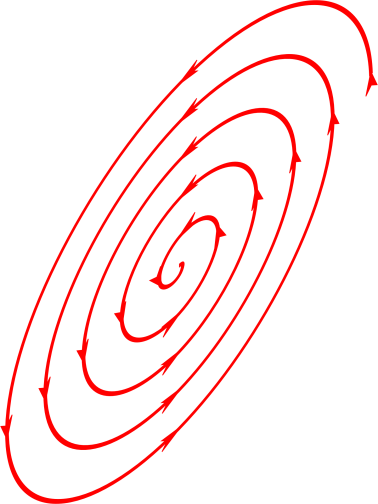 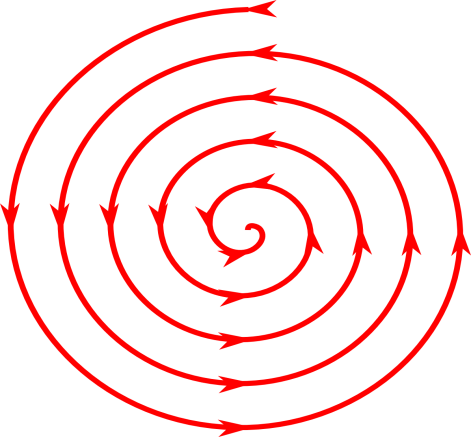 Design
Design
Design
Design
Design
Design
Design
Manufacturing,
Integration, 
Verification,Validation
Manufacturing,
Integration, 
Verification,Validation
Manufacturing,
Integration, 
Verification,Validation
Manufacturing,
Integration, 
Verification,Validation
Manufacturing,
Integration, 
Verification,Validation
Manufacturing,
Integration, 
Verification,Validation
Manufacturing,
Assembly & Integration, 
Verification & Validation
Concurrent (System) Engineering
Collaborate, 
Coordinate and
Control

Iterate between
Requirements, 
Design, and MAIV&V

Iterate across
Disciplines
INCOSE IW13/MBSE  | Jacksonville, FL, USA | 26-27 January 2013
8
Requirements
Requirements
Requirements
Requirements
Requirements
Requirements
Design
Design
Design
Design
Design
Design
M,
A & I, 
V & V
M,
A & I, 
V & V
M,
A & I, 
V & V
M,
A & I, 
V & V
M,
A & I, 
V & V
M,
A & I, 
V & V
System Engineering in theSupply Chain (Product Tree / WBS)
Top Customer
Customer
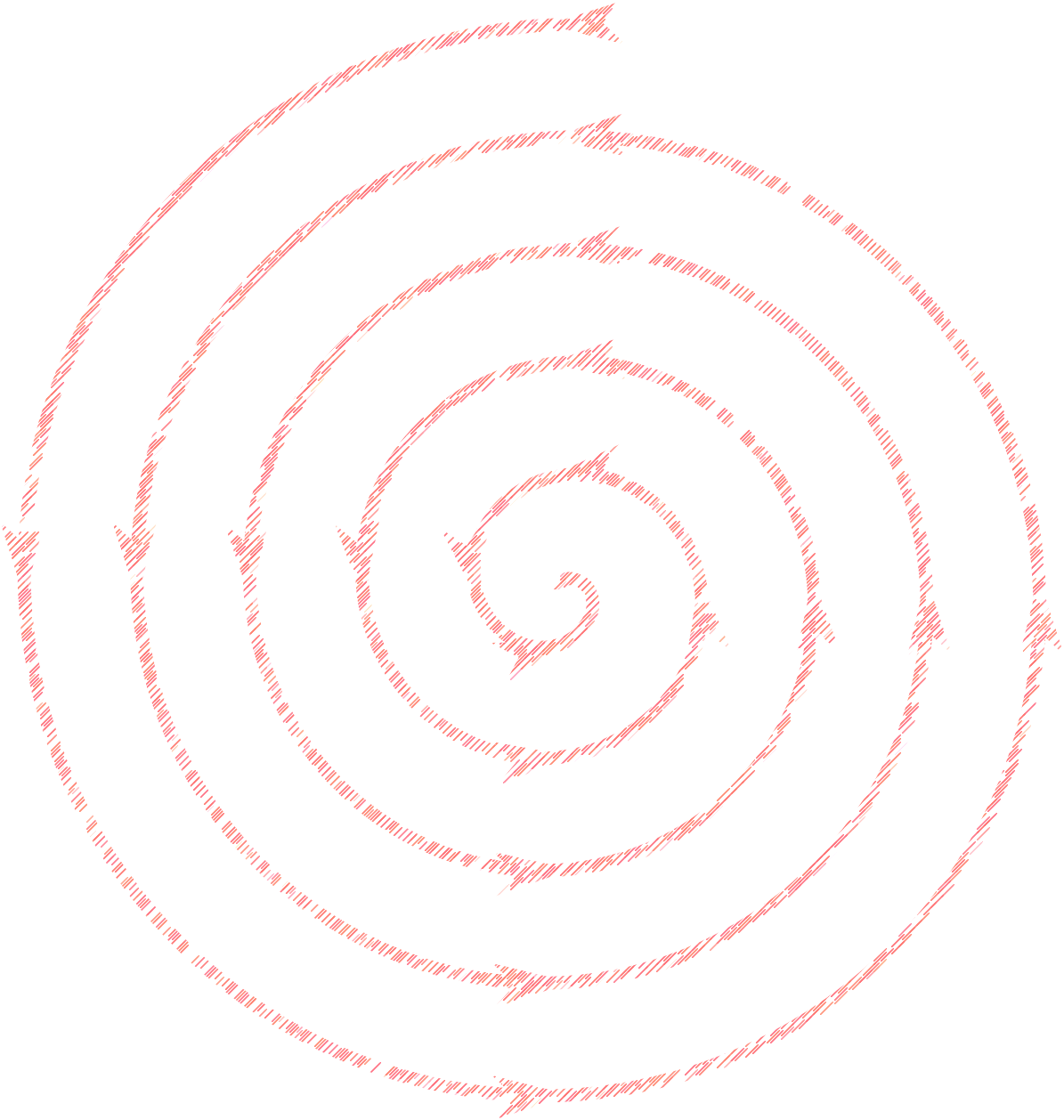 Supplier
Prime Contractor
Customer
Supplier
1st Tier Subcontractors
Customer
Supplier
2nd Tier Subcontractors
nth Tier Subcontractors
INCOSE IW13/MBSE  | Jacksonville, FL, USA | 26-27 January 2013
9
Effort along the System Life-Cycle
Design
effort
Manufacturing,
Assembly & Integration, 
Verification & Validation
Define the Solution
Requirements
Specify
the Problem
Realise the Product
QR
FAR
PDR
CDR
MDR
PRR
SRR
Phase  0       A             B                          C                      D
time
INCOSE IW13/MBSE  | Jacksonville, FL, USA | 26-27 January 2013
10
Customer
Supplier
Model Based System Engineering (MBSE)
Specify
the Problem
Requirements
Provide all needed views and all needed reports 
on all system data 
from a consistent source model
Requirements Models
including traceability links
Coordination and 
Control
Define
the Solution
Realise
the Product
Data Common to all Disciplines
Interfaces between Disciplines
Configuration Control & Baselines
Design
Manufacturing,
Assembly & Integration, 
Verification & Validation
System / Architectural Design Model
Trade-offs & Design Rationale
Structure and Behaviour Models
Analysis and Simulation Results
M, A & I Models (including Logistics)
V & V Models (procedures,
testcases, results, NCRs, waivers, close-out, VCDs)
INCOSE IW13/MBSE  | Jacksonville, FL, USA | 26-27 January 2013
11
“Model Based Engineering” is actually not new at all …
Has been done for almost all (non-SE) disciplines for a long time
Methods and tools for all domains of expertise are mature

Mechanical engineering analysis and simulation
Electrical engineering analysis and simulation
Functional, Control and Communication analysis and simulation
MAIT & Operations preparation
Cost and Complexity analysis
Human Factors and Ergonomics simulation
…
Traditionally modelling focus is primarily on design… and some on verification… (too) little on problem specification / requirements
INCOSE IW13/MBSE  | Jacksonville, FL, USA | 26-27 January 2013
12
“Model Based Engineering” is actually not new at all … but there are problems
The big problem is integration across all domains/disciplines
Sharing the right information at the right time
across all domains ⇒ interoperability between all tools & models 
achieving high data consistency and quality across all models
achieving information consistency ⇒ consistent data interpretation
achieving across-domain configuration control
Modelling requirements specifications precisely for early validation
most specs are too informal, too imprecise for early validation
validation in the sense of “Are we very clear about what problem to solve?” and “Do we have a complete and consistent problem specification (for the current stage of development)?” 
Access to MAIV&V results data for model based V&V
INCOSE IW13/MBSE  | Jacksonville, FL, USA | 26-27 January 2013
13
Role and Benefit of MBSE “Data Hub”
Natural hub for data common to all domains / disciplines
Assists in performing SE coordination and control task across all domains
Data Hub does not necessarily need to be physical – can be virtual / distributed
May have some data warehousing features
Can be used to compute / report continuous development “dashboard”
Main budgets (mass, power, …)
Key performance indicators
Measures of Effectiveness

We need a top-down vision and a bottom-up realisation of the MBSE Data Hub
INCOSE IW13/MBSE  | Jacksonville, FL, USA | 26-27 January 2013
14
Need for Standard Semantic Data Model
MBE requires a shared underlying Semantic Data Model, aka Conceptual Data Model, (upper) Ontology
Provides authoritative, precise definition of data and its meaning
Expressed in commonly agreed (formal) data modelling language
Should be based on formal logic
With controlled natural language to support review and validation by all stakeholders
Defines data structure, population constraints, validation rules, …
Must be completely independent from any (IT) implementation technology
Should be modular and extensible
Foundational modules for e.g. generic property types / quantities / scales / units, composite structure (function tree, product tree, WBS), version control, identification / naming / labelling, …
Also called “building blocks”, “resource libraries”, “upper ontologies”
Sufficiently rich as source for model transformation / code generation
INCOSE IW13/MBSE  | Jacksonville, FL, USA | 26-27 January 2013
15
Standardise on Single Tool Set?
No single tool vendor (however large) can possibly master all methods and tools for all domains
to a required level of excellence and price/performance level
Industrial consortia / supply chains not static, but differ per project
Engineering analysis, simulation and modelling tools are non-trivialand require substantial investments in training, licences, reusable components
Healthy competition between tool vendors is beneficial for end-user and promotes innovation
Even with a single tool suite, there will be different versions creating interface problems at a smaller scale
So, not a good idea …
INCOSE IW13/MBSE  | Jacksonville, FL, USA | 26-27 January 2013
16
Point-to-point vs Standard-based Data Interfaces
Point-to-point
Standard-based
standard
format /
protocol
N x (N-1) interfaces
2N interfaces
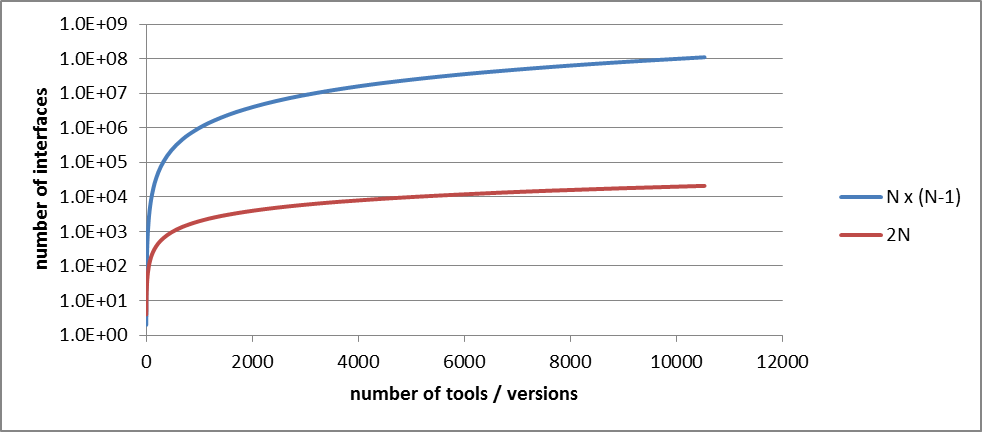 INCOSE IW13/MBSE  | Jacksonville, FL, USA | 26-27 January 2013
17
Data Model Layers and Automated Transformation (MDA-like)
e.g. 
- UML with dedicated Profile, 
 Fact Based Modeling
 RDF/OWL
 Express
 Eclipse EMF / Ecore
 …
Semantic Data Model for
Space Systems Engineering
Conceptual Model
Logical Model
Relational 
Logical Data Model
Hierarchical 
Logical Data Model
Object-Oriented 
Logical Data Model
Physical Model
Relational Data Model
Hierarchical Data Model
Object-oriented 
Data Model
e.g. Oracle SQL, Hibernate, …
e.g. XSD, DTD
e.g. Java, Javascript, .NET C#, Python, …
INCOSE IW13/MBSE  | Jacksonville, FL, USA | 26-27 January 2013
18
Evolving ECSS Semantic Data Models in support of MBSE
E-TM-10-25
E-TM-10-23
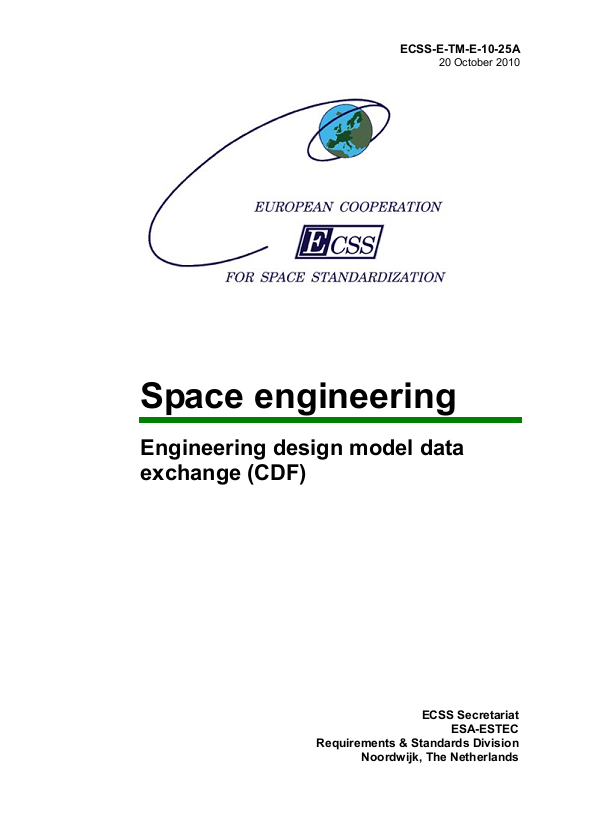 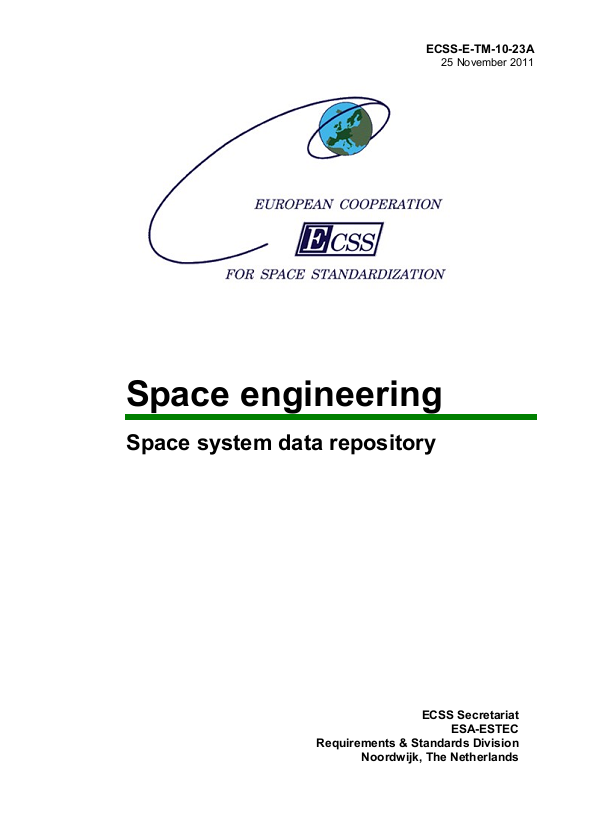 Focuses on conceptual models 
in early life cycle phases (0, A)
Focuses on detailed models 
in later life cycle phases (B, C, D, E)
Developed in tandem
 Where possible common approach and semantics
 Defined in UML2/OCL
 Where possible aligned with OMG SysML (including QUDV)
 E-TM-10-25A made available Oct 2010
 E-TM-10-23A made available Nov 2011
 Intended future merge to single real standard
INCOSE IW13/MBSE  | Jacksonville, FL, USA | 26-27 January 2013
19
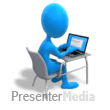 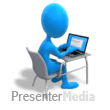 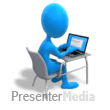 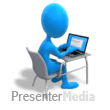 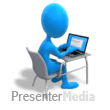 Concurrent Engineering in Early Phases vs Collaborative Engineering in Later Phases
Early Phases (0, A)
Later Phases (B, C, D, E)
baseline
Transition around SRR (first half Phase B)
time
Tens of users
 One or few organisations
 Near-real-time data sharing in minutes, hours
 Trade studies / Strawman models
 Requirements in state of flux
 Support decision making / programme formulation
 Few relatively small models
 Fine-grained version control (object level)
Hundreds of users
 Tens of organisations
 Synchronisation times in days, weeks, months
 Formal configuration/version control
 Strict requirements baseline
 Formal, detailed V&V
 Orders of magnitude more models/data
 Coarser-grained version control (“dataset” level)
INCOSE IW13/MBSE  | Jacksonville, FL, USA | 26-27 January 2013
20
Standards validated through tool implementations and pilot projects
E-TM-10-25 → Open Concurrent Design Tool (OCDT)
Validation of E-TM-10-25 data model w.r.t. to CDF-like CE process
Three–tier architecture: Client / REST Webservice / Persistent Data Store
Entirely built on open source components
Community Open Source Software (for ESA Member States)
Extensive use of model-based software engineering / code generation
Main client integrated with Excel for lowest possible learning curve
Designed for distributed design sessions
Software Development Kit for Domain Specific Tool adapters
E-TM-10-23 → Virtual Spacecraft Design (VSD)
Validation of E-TM-10-23 data model with GOCE Phase B design
Sophisticated generation of code and GUI directly from data model
Successful use of Eclipse Modeling Framework as a platform
Client / Server architecture built on open source components
Follow-up in Astrium and Thales-Alenia Space for use in projects
INCOSE IW13/MBSE  | Jacksonville, FL, USA | 26-27 January 2013
21
Standards and Tool Implementations
Semantic Data Model Standard
“Reference Data Libraries (RDLs) “
Runtime loadable 
predefined objects,
including QUDV and Categories
Semantic Data Model
“Master Definition of Concepts”
addresses “what” not “how”
Runtime use
Automated transformations
Generated
Software Implementations
Interoperable tools and databases
(including adapters around existing tools)
Database
Database
Tool
Database
Derived Logical and 
Physical Data Models
Tool
Tool
INCOSE IW13/MBSE  | Jacksonville, FL, USA | 26-27 January 2013
22
ECSS Improvement w.r.t. SysML:Explicit Occurrence and Realisationin system decomposition
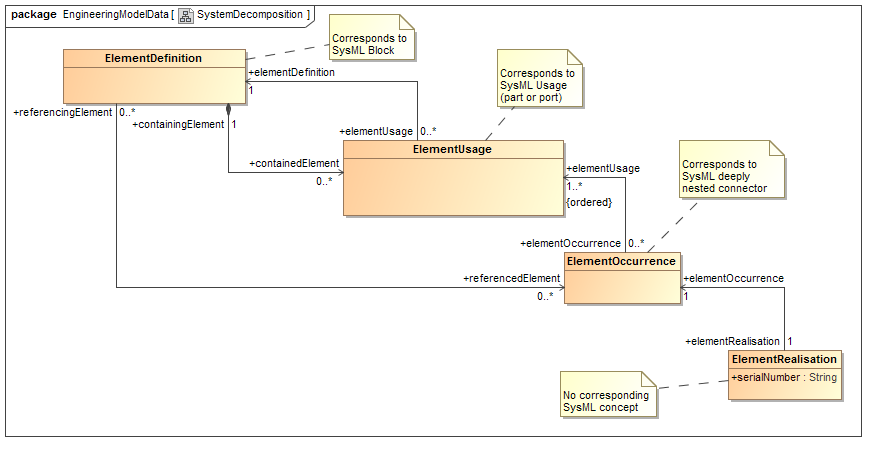 INCOSE IW13/MBSE  | Jacksonville, FL, USA | 26-27 January 2013
23
ECSS Improvements w.r.t. SysML:“Category” concept
Category is added as explicit concept in model
Category is a runtime, user-defined classification feature
User-defined validation rules / constraints on basis of Category
Adds flexibility to extend models with functionality that was unforeseen at design time without need for update of software implementations
Similar to on-the-fly extensibility of RDF/OWL based ontologies
INCOSE IW13/MBSE  | Jacksonville, FL, USA | 26-27 January 2013
24
ECSS Improvements w.r.t. SysML:Evolution of “QUDV”
ParameterType (SysML ValueProperty type) is extended withCompositeParameterType that allows for non-scalar multi-value parameter / properties (including mathematical nth order tensors ) 
MeasurementScale is added as concept, with precise subclasses
OrdinalScale
IntervalScale
RatioScale
CyclicRatioScale
Base10LogarithmicScale
NaturalLogarithmicScale
Mathematical NumberSet is added in definition of QuantityKind
Full ISO/IEC 80000 (14 parts) is captured as Reference Data Library
INCOSE IW13/MBSE  | Jacksonville, FL, USA | 26-27 January 2013
25
Possible Extension of “QUDV”:“PropertyValueCube” for Analysis/Test Results
properties
Derived from “STEP-NRF datacube”
Hypercube for efficient representation of large amounts of results data
Re-uses SysML / ECSS ValueProperty, Block/Element, state ValueProperty
Each cell of the hypercube is a property value (can be non-scalar, any datatype)
Store slices of data for given time, frequency or other state variable
Has been implemented, tested and used with high-speed, low-memory footprint open source HDF5 library
observable items: blocks, elements
states
typically: sampled time or frequency
INCOSE IW13/MBSE  | Jacksonville, FL, USA | 26-27 January 2013
26
ECSS-E-TM-10-25 improvements for interactive multi-domain concurrent engineering (1/2)
DomainOfExpertise is explicit concept in model
Participant in an engineering activity is a Person with a Role and represents a single DomainOfExpertise at a time
Any Requirement, Element, Parameter (i.e. ValueProperty) is “owned” by a DomainOfExpertise, who is responsible for its existence and value
DomainOfExpertise (other than owner) can take subscription on a Parameter, in order to use it as an input in his/her analysis
Value updates of Parameters happen for non-owners only after explicit “publication” in order to prevent disruptions caused by continuous value changes
Value of a Parameter (i.e. ValueProperty) can be overridden at Usage, Occurrence or Realisation level
Provides “value inheritance”  in addition to “type inheritance”
INCOSE IW13/MBSE  | Jacksonville, FL, USA | 26-27 January 2013
27
ECSS-E-TM-10-25 improvements for interactive multi-domain concurrent engineering (2/2)
Built-in version control at object level with subversion-like revisions
(Design) Option is explicit concept in model
Architecture can be configured for different Options
For each Option the ElementOccurrence tree (explicit full system structure) is generated on the fly from the implicit ElementDefinition and ElementUsage composite structure
Net difference between Options can be used in system trades
Requirements can be expressed as machine readable boolean expressions
INCOSE IW13/MBSE  | Jacksonville, FL, USA | 26-27 January 2013
28
Limitations of UML2/OCL based data models
UML2 is not sufficiently precise to define rock solid semantic data models
Can fix a lot with UML profiles, but not ideal
UML2 meta-model (in MOF) is overly complicated, and as a consequence XMI or tool APIs are hard to use and lack interoperability
OCL helps, but OCL tooling is only reasonably mature for Java, not for other programming languages
Better “real” semantic modeling language and tooling is needed
Most likely candidates: RDF/OWL and FBM (Fact Based Modeling)
For intermediate period EMF Ecore seems solid, practical industrial solution
INCOSE IW13/MBSE  | Jacksonville, FL, USA | 26-27 January 2013
29
Learn from non-SE domains (1/2)
M-CAx / E-CAx  - design, analysis, simulation, V&V
Geometry and topology – 2D, 3D, CSG, parametric design
Structured modular approach (separate part and assembly definition)
Electronic catalogues / libraries of reusable items / materials
Integrated configuration / variant / revision management (PLM)
Integrated digital approval / sign-off (PLM)
Scaleability to big models, including analysis/simulation results
Control engineering and system simulation
Executable block diagrams
Modeling languages:
MATLAB/Simulink and derivatives
Modelica and similar object-oriented non-causal simulation languages
INCOSE IW13/MBSE  | Jacksonville, FL, USA | 26-27 January 2013
30
Learn from non-SE domains (2/2)
Software engineering (and IT)
Object-oriented models – separation of concerns, inheritance, encapsulation, polymorfism, …BUT: Software OO models are not the same as System OO models
Configuration / version control – "trunk", branching, merging – “light PLM”
Time-boxed, incremental, iterative "agile" development approach as opposed to traditional waterfall → has consequences for procurement / contractual approach
Test-driven SW development → V&V-driven system engineering?
Wikis / multi-authoring → useful to bridge documents / models
INCOSE IW13/MBSE  | Jacksonville, FL, USA | 26-27 January 2013
31
New collaboration initiative: INCOSE and NAFEMS Working Group
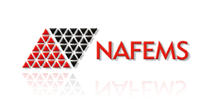 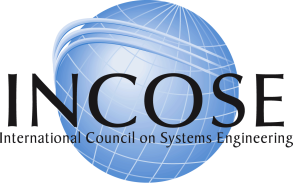 NAFEMS is a world-wide professional society, like INCOSE and IEEE
NAFEMS is an “independent not-for-profit body with the sole aim of promoting the effective use of engineering simulation methods such as finite element analysis, multibody system dynamics and computational fluid dynamics”, see http://www.nafems.org 
Extensive knowledge on mechanical engineering analysis and simulation: CAD, FEM, CFD, Thermal, Kinematics, Multi-Physics, …
Announcement on https://www.incose.org/newsevents/news/details.aspx?id=266 Joint cross organizational working group on Systems Modeling & Simulation, including MBE
Tomorrow first open WG meeting 1-5 PM in Tallahassee Boardroom
INCOSE IW13/MBSE  | Jacksonville, FL, USA | 26-27 January 2013
32
References
ECSS: http://www.ecss.nl
Eclipse: http://www.eclipse.org in particular http://www.eclipse.org/modeling/ 
ESA CDF: http://www.esa.int/SPECIALS/CDF/ 
Fact Based Modelling (FBM): http://www.factbasedmodelling.org 
RDF/OWL: http://www.w3.org/standards/semanticweb/ 
SysML: http://www.omgsysml.org/
UML: http://www.omg.org/uml/
INCOSE IW13/MBSE  | Jacksonville, FL, USA | 26-27 January 2013
33